Polarity
Sections 4.7-4.8
Electronegativity
Ability of an atom to attract electrons for a bond

How much an atom “wants” electrons

When atoms share electrons in a covalent bond, the electrons are not always shared equally

Extent of sharing is based on electronegativity values
Electronegativity Values
Electronegativity Chart
Example #1
Which type of element higher electronegativity values: metals or nonmetals?
Example #1 Solved
According to the chart of electronegativity values, almost all of the elements on the left have lower electronegativity values. Previously, we covered that the elements on the right (with the exception of H) are metals.

Therefore, the nonmetals have higher EN values.
Bond Polarity
When electrons are not shared equally, the result is a polar covalent bond

Electrons will spend more time around the atom with the higher electronegativity value

This creates a dipole (separation of charge)
Dipoles
To indicate a dipole, we use an arrow going from the less electronegative atom to the more electronegative atom
The symbol d+ indicates the less electronegative atom
The symbol d- indicates the more electronegative atom
O
C
d+
d-
a dipole
Determining Polarity
Based on difference of electronegativity values of the two atoms in the bond

Look at the two elements involved in the bond
Ex. for HCl the bond is between H and Cl

Subtract one value from another, always should have a positive value
Ex. H is 2.1 and Cl is 3.0
Need to do 3.0-2.1 = 0.9
Types of Bonds
Example #2
Classify each bond as nonpolar, polar covalent, or ionic, and draw a dipole arrow if the bond is polar covalent.

Br2

NaBr

HBr
Example #2 Solved
Br2 – nonpolar (2.8 - 2.8 = 0)

NaBr – ionic (2.8 – 0.9 = 1.9)

HBr – polar covalent (2.8 – 2.1 = 0.7)
Br is more electronegative
H is less electronegative

H—Br
Bonds Aren’t Everything
While bond polarity is indeed important, we’re more concerned with molecular polarity

This means we have to take all of the bonds in a molecule into account

Draw arrows to depict polarity in a bond, then add them together to determine molecular polarity
Draw towards more EN element
Molecular Polarity
Three cases are possible

A molecule with nonpolar bonds is nonpolar overall
A molecule with only one polar bond is polar overall
A molecule with multiple polar bonds can be polar or nonpolar overall
Cl
H
H
H
Net dipole of
the molecule
C
C
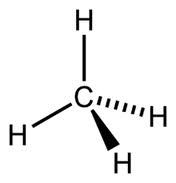 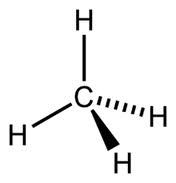 H
H
H
H
One polar bonds
Polar molecule
Nonpolar bonds
Nonpolar molecule
Third Case
A molecule with polar bonds can be nonpolar overall
Based on dipoles for each polar bond in the molecule
Determine if the dipoles cancel or reinforce
Add them up, tip to tail
The two dipoles cancel
O
O
C
No net dipole
Molecular Geometry
Need to know the shape to determine if the dipoles will cancel or reinforce in 3D space

Example: H2O

If drawn linear:			   dipoles cancel


If drawn correctly:
H
H
H
O
O
H
net dipole
Polar/Nonpolar Molecules
net dipole
net dipole
Cl
H
Cl
O
F
C
C
N
B
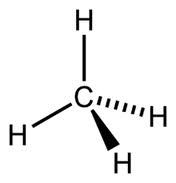 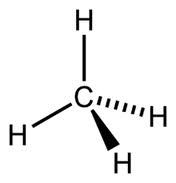 F
H
H
H
F
H
H
one polar bond
three polar bonds
all dipoles cancel
no net dipole
three polar bonds
dipoles reinforce
two polar bonds
dipoles reinforce
H
polar molecule
nonpolar molecule
polar molecule
polar molecule
Example #3
Determine whether each molecule is polar or nonpolar.

CS2
CH3COOH
HCN
Example #3 Solved
CS2: bond polarity (EN values) C-S 2.5-2.5 = 0
			nonpolar bonds therefore nonpolar

CH3COOH: bond polarity C-H 2.5-2.1 = 0.4 nonpolar
				      C-C 2.5-2.5 = 0 nonpolar
				      O-C 3.5-2.5 = 1 polar
				      O-H 3.5-2.1 = 1.4 polar
			dipoles reinforce therefore polar
HCN: bond polarity C-H 2.5-2.1 = 0.4 nonpolar
			      N-C 3.0-2.5 = 0.5 polar
			dipoles reinforce therefore polar
H
H
H
H
S
N
S
C
C
O
C
C
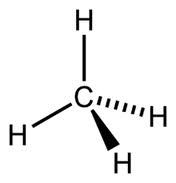 O
H
Example #4
Which of the following bonds are polar?
Li-N
C-S
P-H
C-H
O-K
Cl-As
Example #5
Draw a dipole arrow for any polar bond.
C
Li
Cl
C
C
B
Example #6
Label the polar bonds in each molecule and then decide if the molecule is polar or nonpolar.

HCl
C2H6
CH2F2
CCl4